HEALING – The END
Prof. Ahmed Al-Salaymeh
University of Jordan
July 13th 2023
Tasks of WP 1
Task 1.1: In-depth Survey on State of art of Art Therapy in Education.
Task 1.2: In-depth Survey on Teachers and Students Competences and awareness.
Task 1.3: In-depth Survey on available facilities and resources 
Task 1.4: Analysis of surveys’ results and elaboration of final Reports
Progress
Filling Gaps – WP1
Tasks of WP2
Task 2.1: Definitions and Selection of Courses to be updated.
Task 2.2: Design of new courses and restructuring of existing courses. 
Task 2.3: National Workshop on Curricula Development in Jordan and Tunisia
Task 2.4: Implementation & Accreditation of the courses into Curricula.
Progress
Progress
Progress
Status of Clusters
Status of Clusters
Status of Clusters
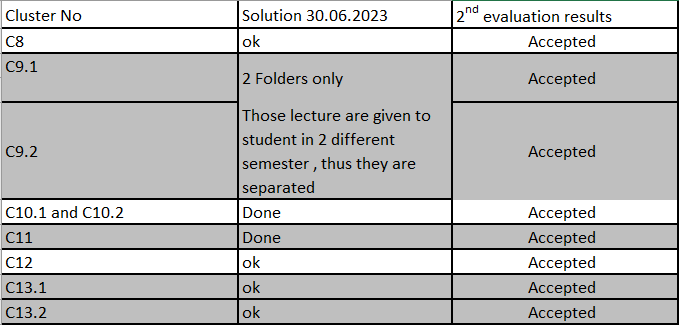 Status of Clusters
Filling Gaps – WP2
WP 3: Capacity Building and Training Workshops
Work package (3): Development
Duration: M12 to M36
Lead University: Universidade Católica Portuguesa UCP
Co-Lead University: Hashemite University & University of Sfax

Description: 
Aims at developing human capacities and upgrading skills and capacities of university professors, technical assistants and students
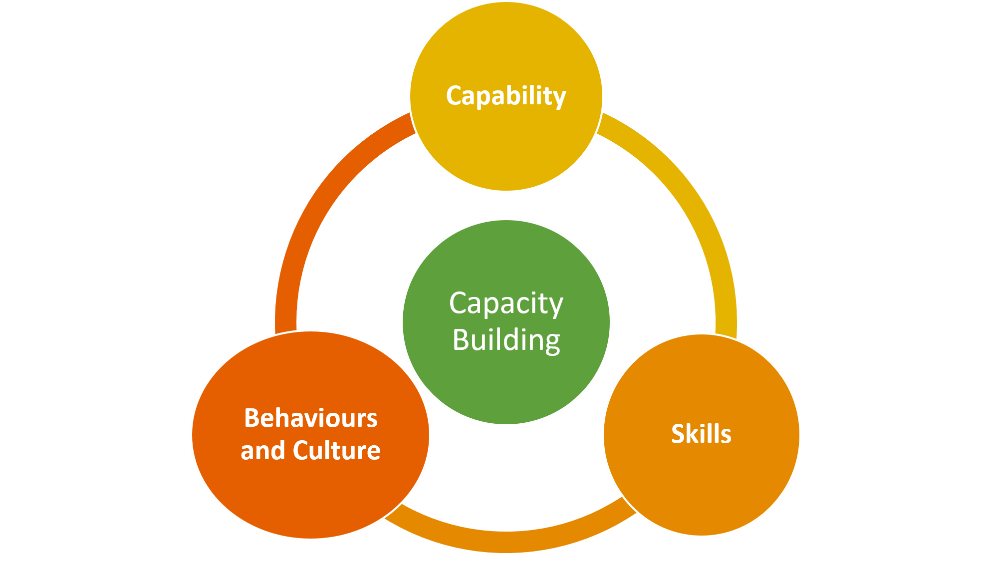 Tasks of WP 3
Task 3.1: Elaboration of Capacity Building Plan & Selection Criteria.
Task 3.2: Academic and Technician Visits to EU Partners
Task 3.3: Students Visits to EU Partners.
Task 3.4: Academic workshops for transferring know-how and skills
Action Plan
Filling Gaps – WP3
WP 4: Development of the Art Therapy Centre
Work package (4): Development
Duration: M12 to M24
Lead University: Porto Polytechnic
Co-Lead University: University of Sousse & The University of Jordan

Description: 
The well equipped center will work on two tracks:
Offering a Professional Diploma in Art Therapy.
Providing clinical therapeutic services to all the different populations who are in need of support.
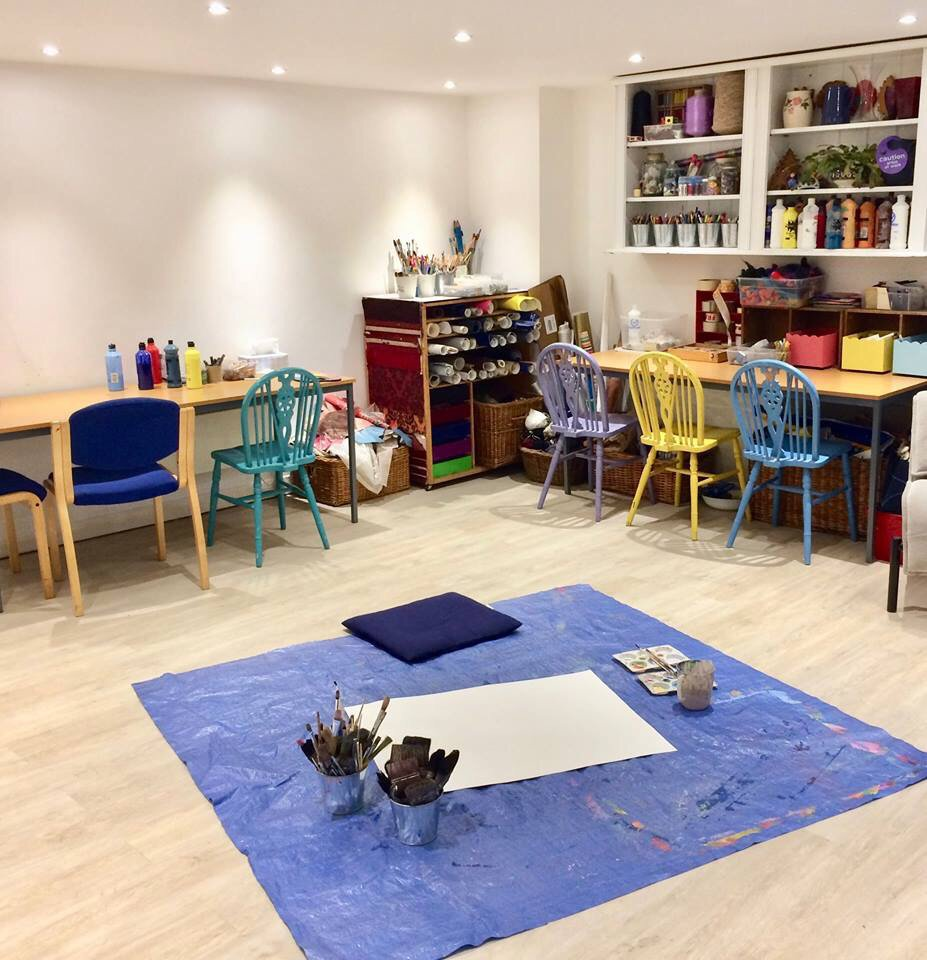 Tasks of WP 4
Task 4.1: Final List of Equipment
Task 4.2: Purchase, installation of equipment and Lab operation
Progress
Filling Gaps – WP4
WP5: Quality Control and Monitoring
Work package (5): QUALITY PLAN
Duration: M2 to M36
Lead University: National and Kapodistrian University of Athens
Co-Lead University: Jordan University of Science and Technology & University of Gabes

Description: 
Aims to oversee all the tasks necessary to ensure that the project is running within the scope, on time, and of expected quality. Internal as well as external quality mechanisms will function. 
The monitoring activities will include progress review, study of documents and review of interim, partial or pilot products/outputs. Quality Evaluation Committee (QEC) will be established consisted of representatives of EU partners.
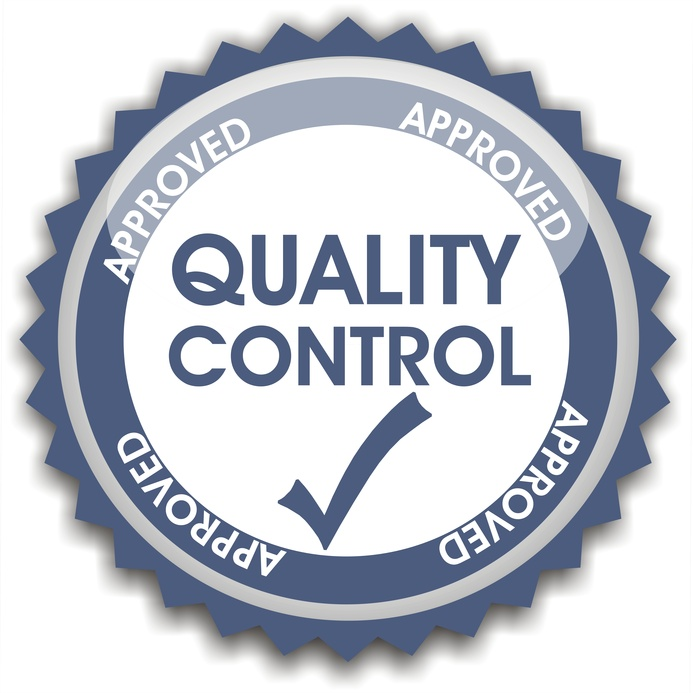 Tasks of WP5
Task 5.1: Quality Committee  
Task 5.2: Quality and Monitoring Plan 
Task 5.3: Quality and Monitoring Reports 
Task 5.4: External Evaluation
Overall plan
Overall plan
Filling Gaps – WP5
WP6:Dissemination & Exploitation
Work package (6): DISSEMINATION & EXPLOITATION
Duration: M1 to M36
Lead University: Josip Juraj Strossmayer University of Osijek
Co-Lead University: Irbid National University & University of Sfax

Description: 
The project will use different ways to disseminate and publicize project activities and results to different target groups and stakeholders, especially to target group of early education experts and policy makers.
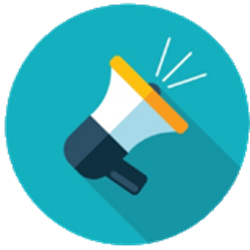 Tasks of WP6
Task 6.1: Dissemination Committee and Dissemination plan
Task 6.2: Project Website
Task 6.3: Dissemination Material
Task 6.4: E-Learning platform.
Task 6.5: Final Conference
Progress
Dissemination committee will be formed during the kick off meeting
WP leader will set a detailed plan for the WP with due dates by M3, it will include plans for Dissemination, Sustainability and Networking 
Project website will be designed, hosted and managed by University of Jordan by M2
Facebook page will be created and managed by University of Jordan by M2
E-Learning platform will be created and managed by University of Jordan by M12
Promotional Materials will be designed by Work Package leader by M2
Overall plan
Overall plan
Filling Gaps – WP6
WP7:Project Coordination
Work package (7): MANAGEMENT
Duration: M1 to M36
Lead University: University of Jordan
Co-Lead University: All

Description: 
To ensure an accurate and effective management on a daily basis, a project management team, responsible for financial, operational and day-to-day management and keeping track records of all project activities.
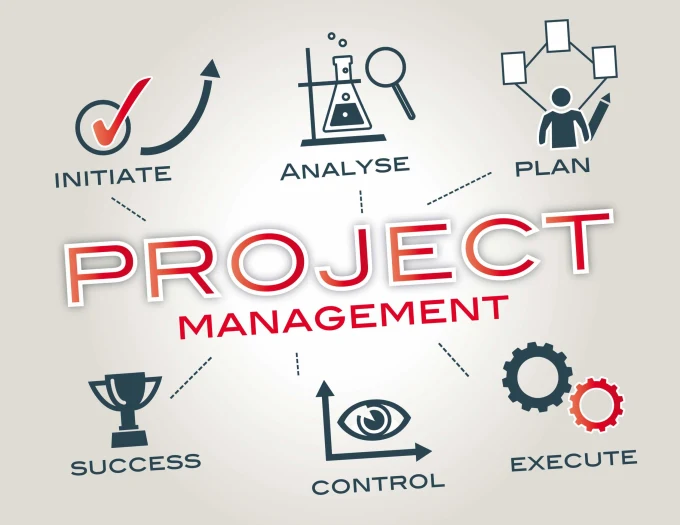 Tasks of WP7
Task 7.1: Kick-off Meeting
Task 7.2: Steering Committee
Task 7.3: Technical and Scientific Committee
Task 7.4: Biannual progress reports
Task 7.5: Operational Staff
Progress
Action Plan
THANK YOU!
37